An automated design of the thermostable
multiple-point mutants

Miloš Musil
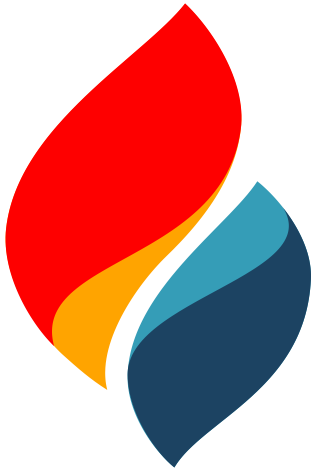 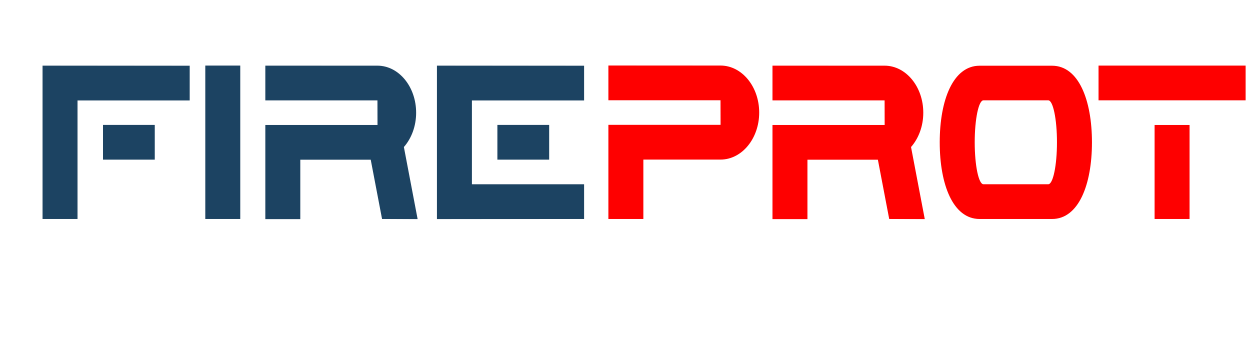 Protein stability
Ability to withstand higher temperatures
Evolved mostly in mild conditions
Applicable for industry, medicine, ...
Single-point mutants
Easier to design
Low stability
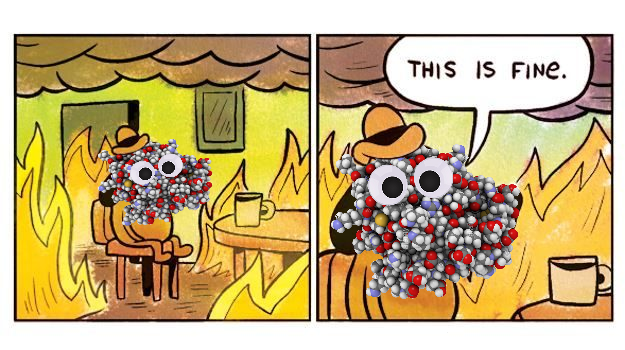 2/18
FireProt
Design of thermostable multiple-point mutants
Only PDB structure required
Antagonistic effect prediction
Hybrid method:
Energy approach
Evolution approach
Web service
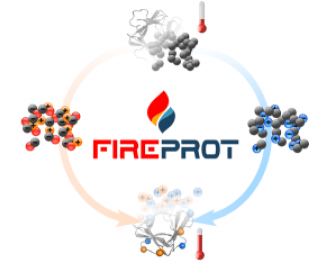 3/18
Workflow
4/18
Energy-based approach
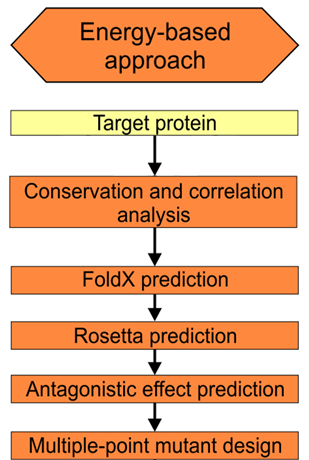 MSA constructed by ClustalΩ
Conservation calculated by Jensen-Shannon entropy
7 tools for correlation analysis
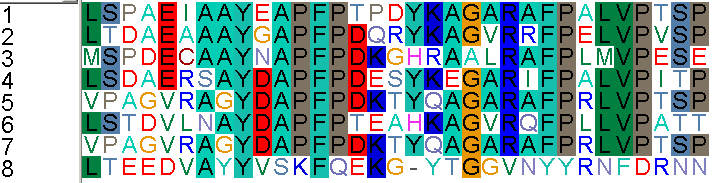 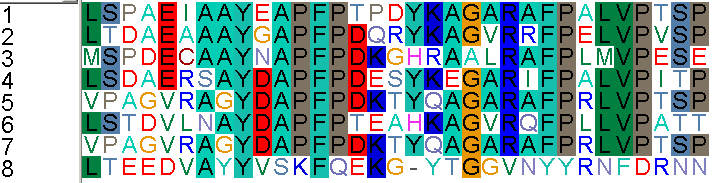 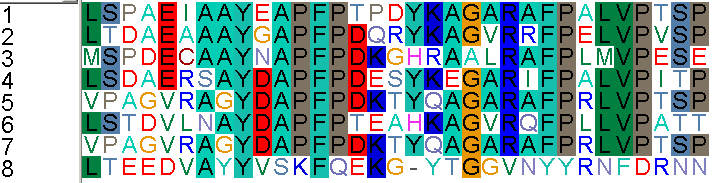 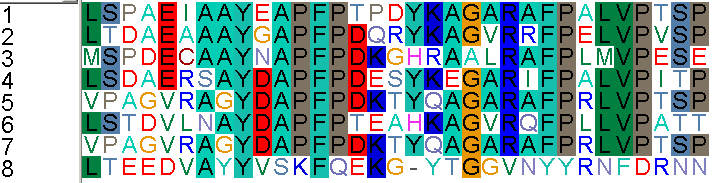 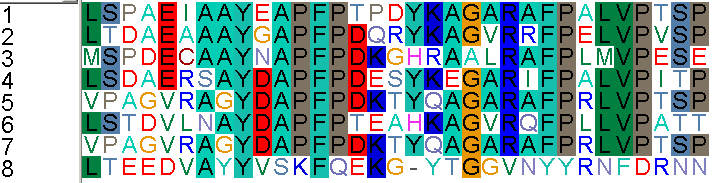 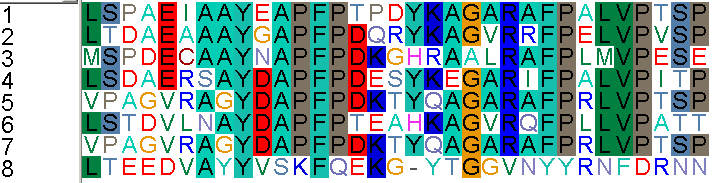 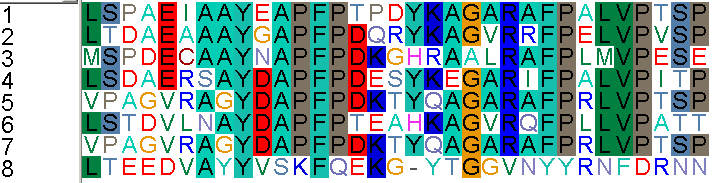 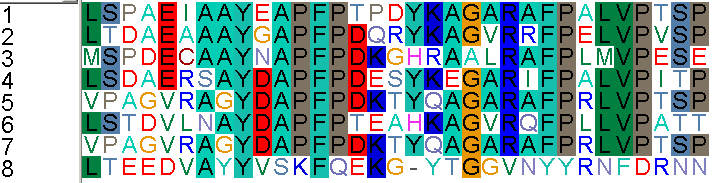 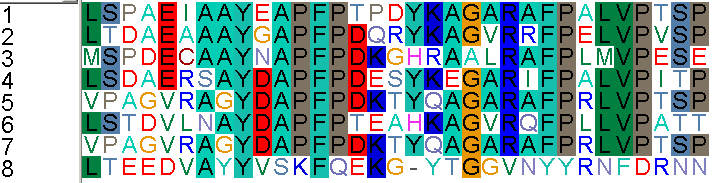 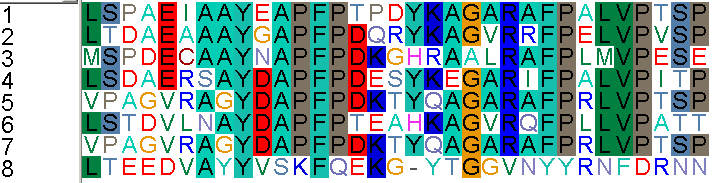 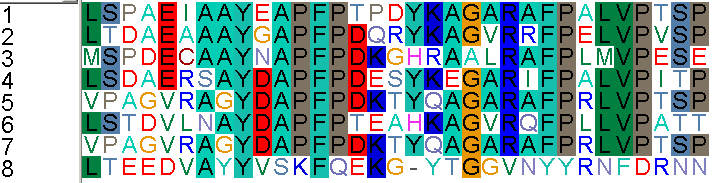 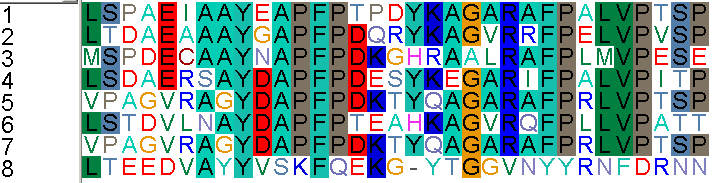 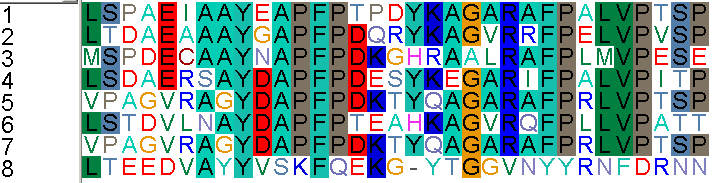 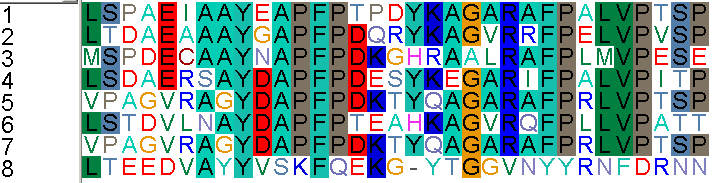 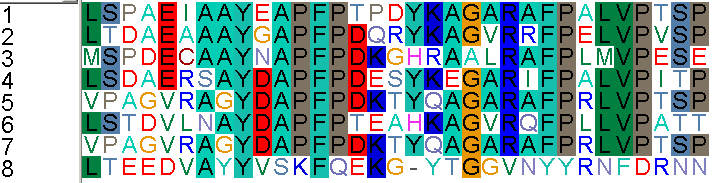 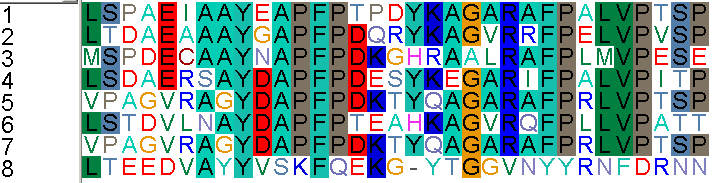 5/18
Energy-based approach
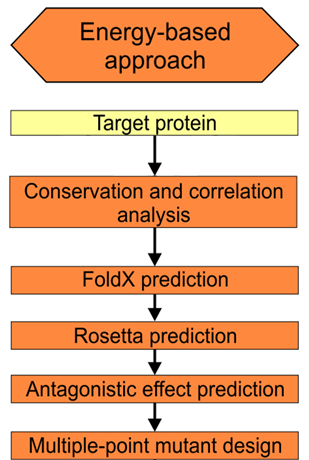 Hundreds of stable mutations
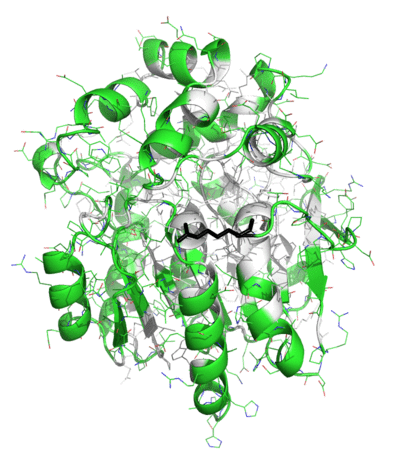 6/18
Energy-based approach
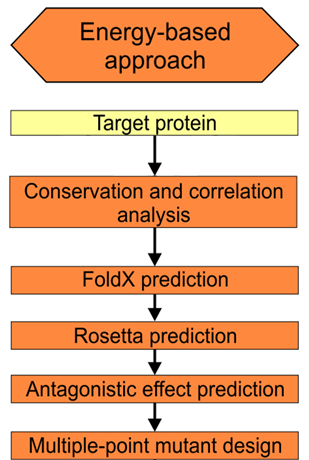 Dozens of stable mutations
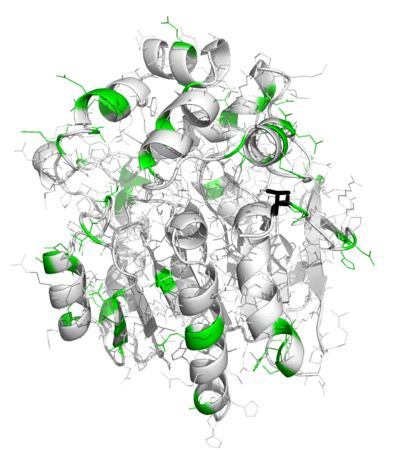 7/18
Energy-based approach
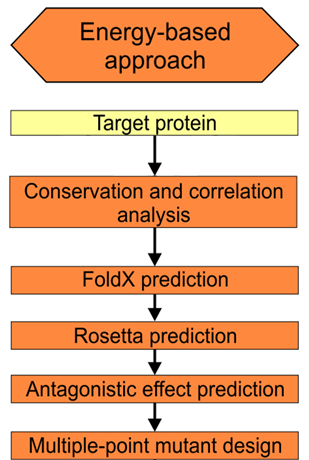 Single -> multi-point mutations
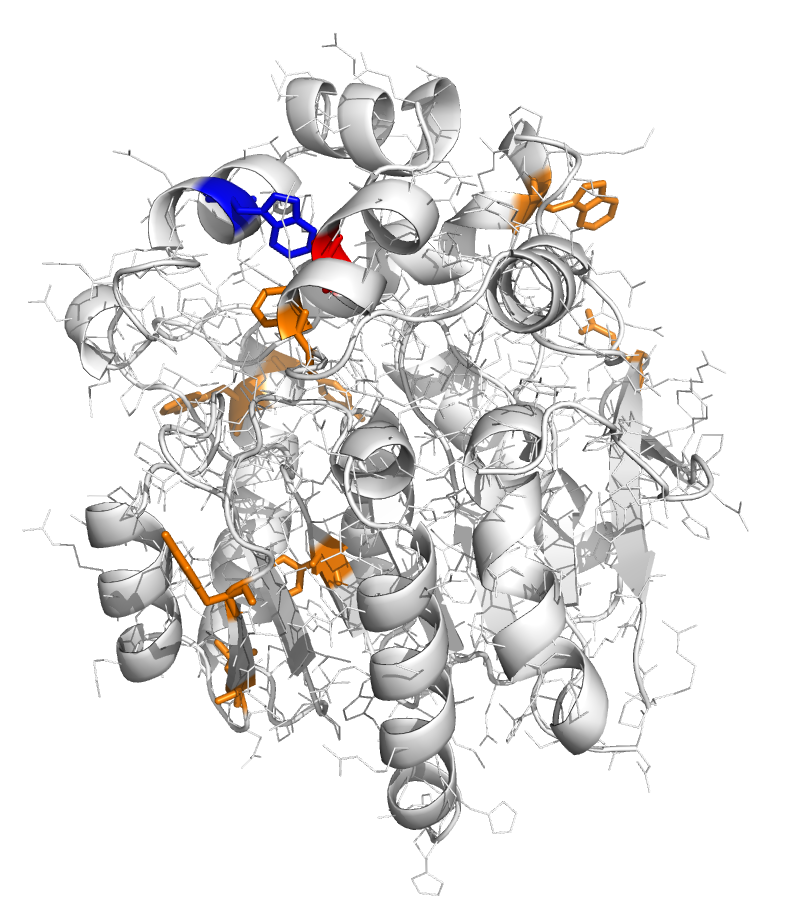 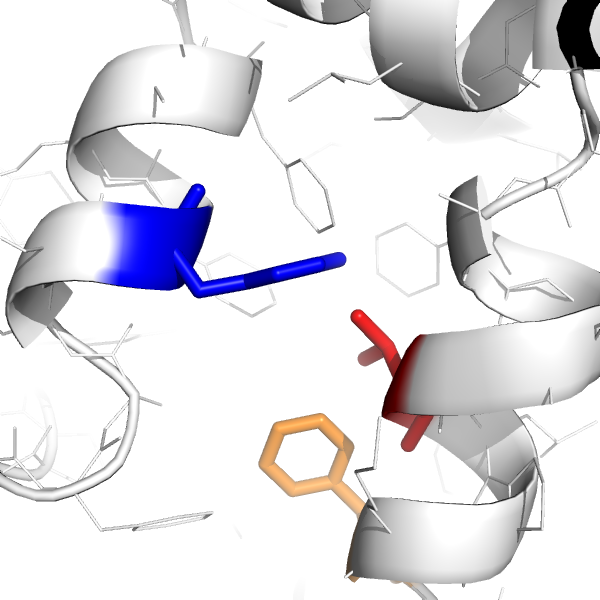 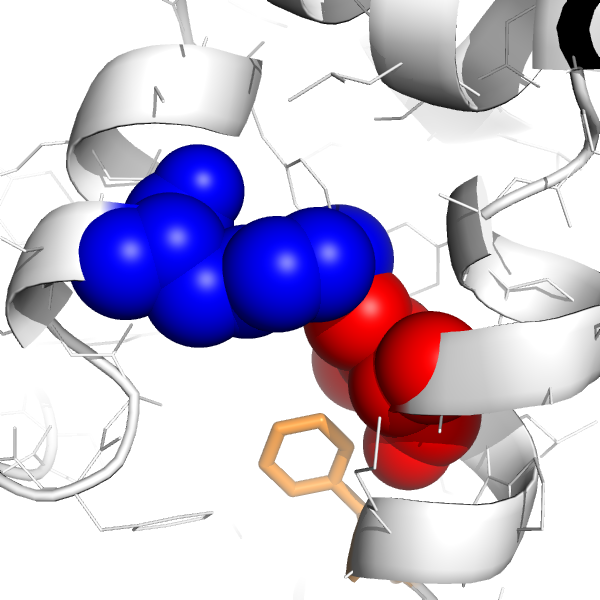 8/18
Antagonistic effect
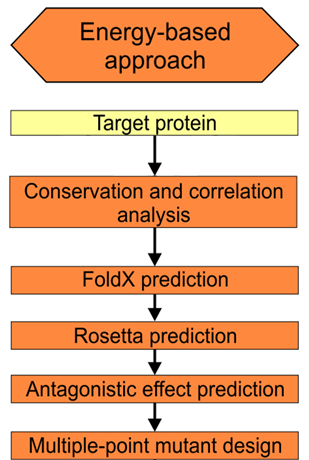 High time complexity: O(n2)
~ 30 – 40 minutes per calculation
Not all pairs have to be analyzed
~ additive for distant mutations
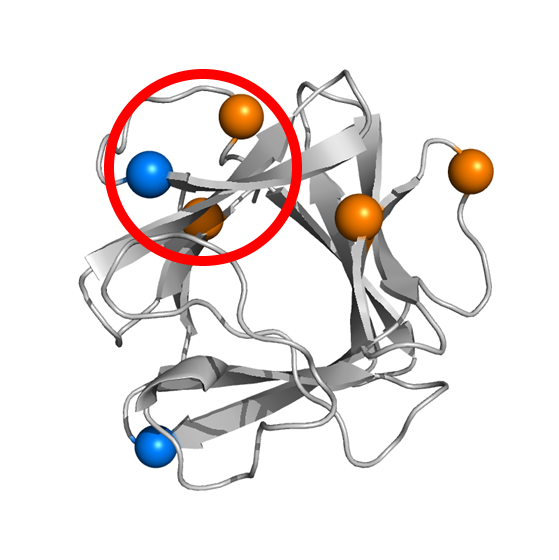 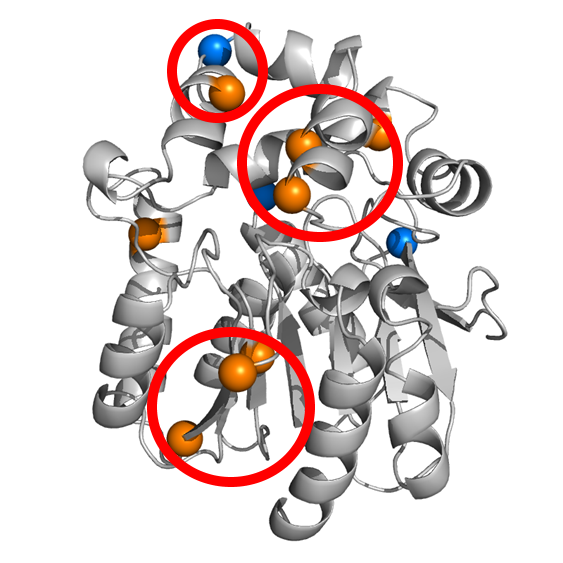 9/18
Antagonistic effect
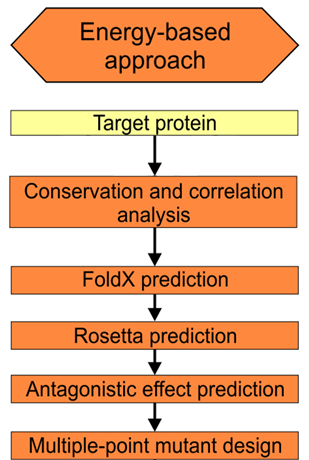 What mutations to select?
Graph algorithms:
Pairs of mutations
Construction of the complete graph
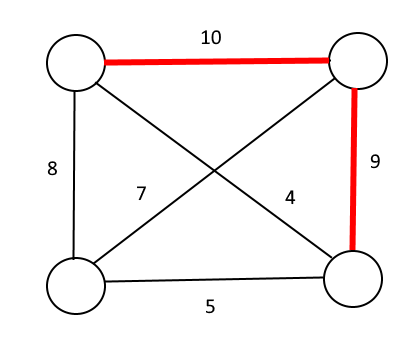 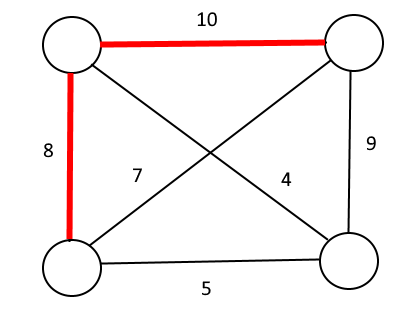 10/18
Evolution-based approach
Frequency and ratio approach
Reverting back to consensus
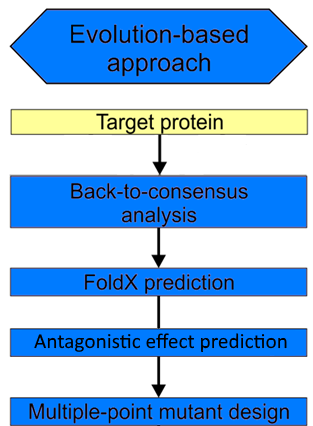 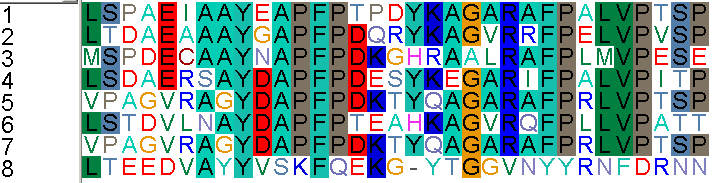 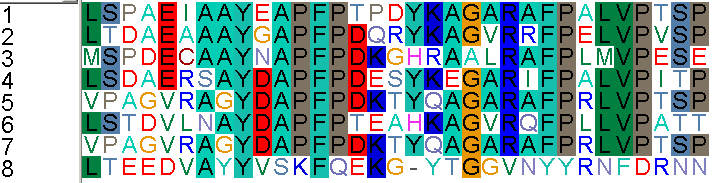 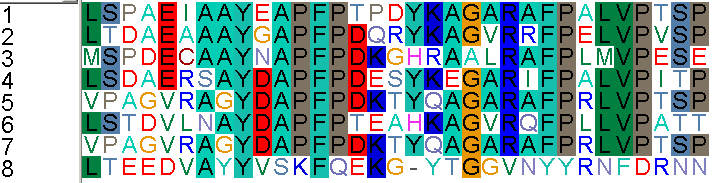 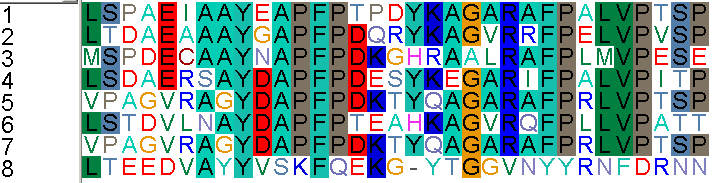 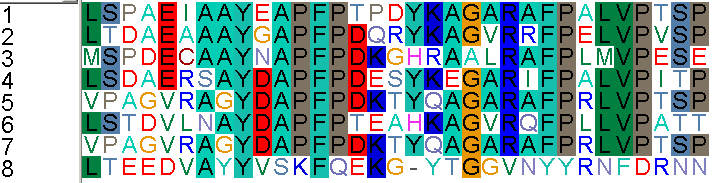 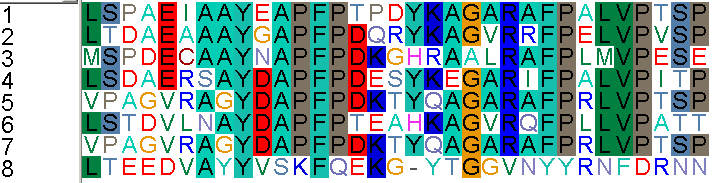 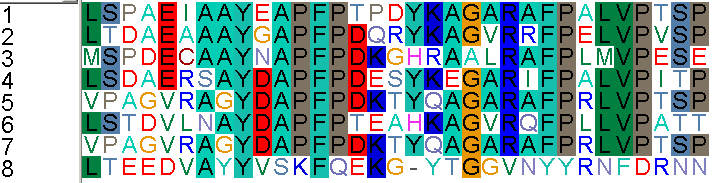 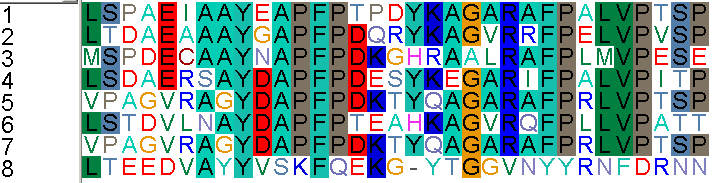 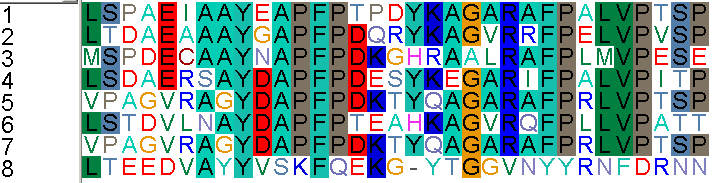 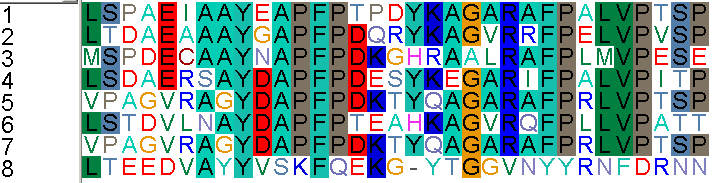 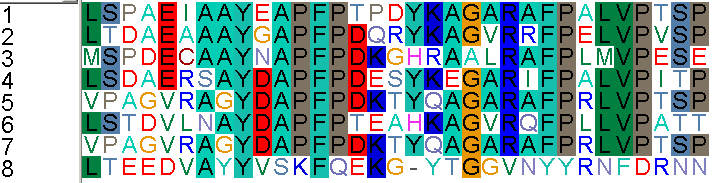 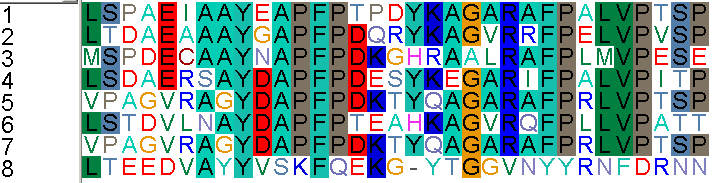 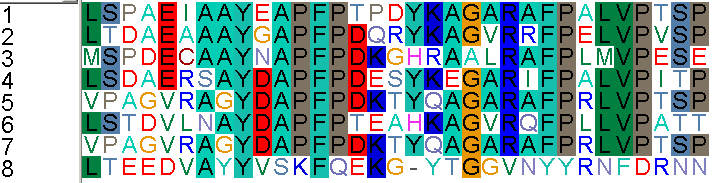 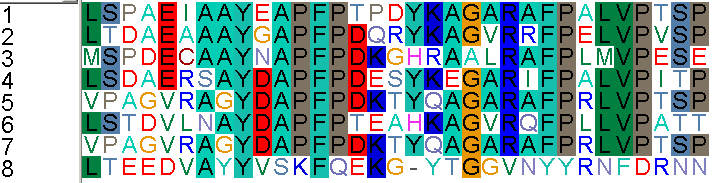 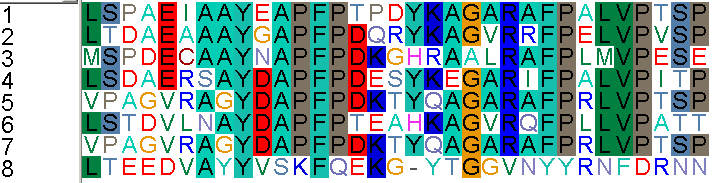 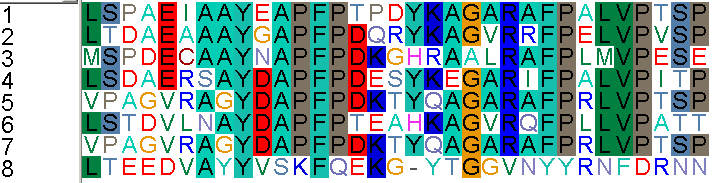 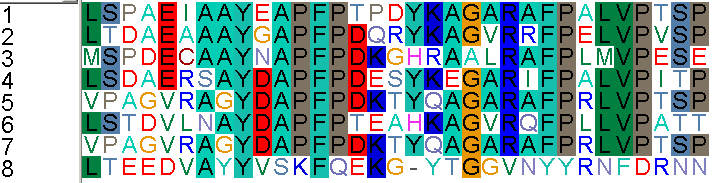 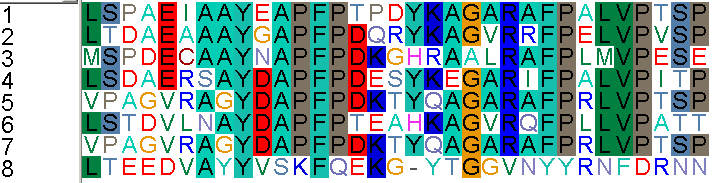 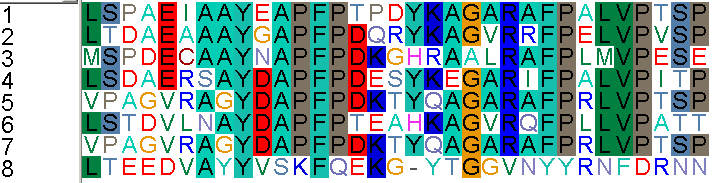 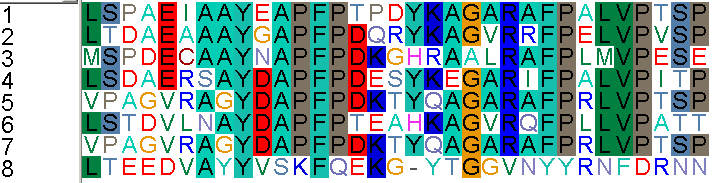 11/18
Time demands
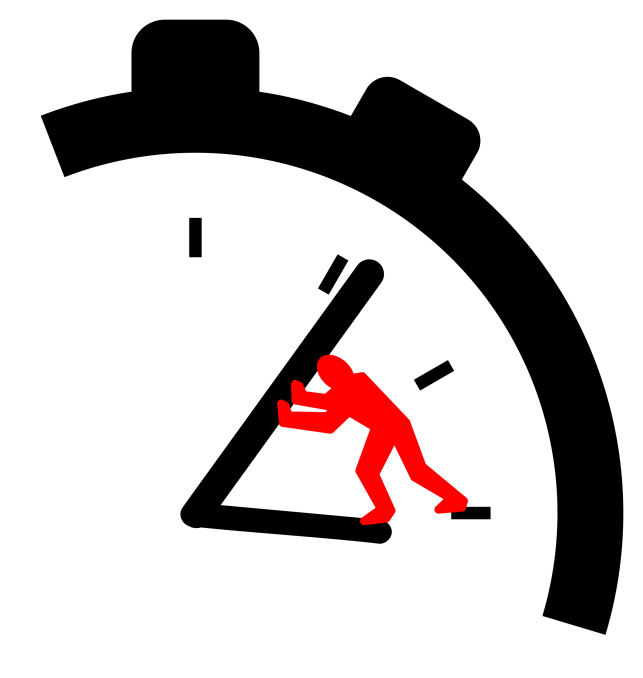 Highly time demanding
FoldX & Rosetta calculations
Optimized protocols
Multiple-point mutant construction

Utilization of MetaCentrum
2-3 weeks -> 1-2 days
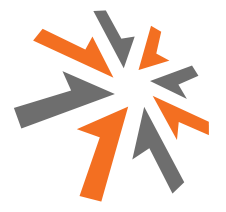 12/18
Results
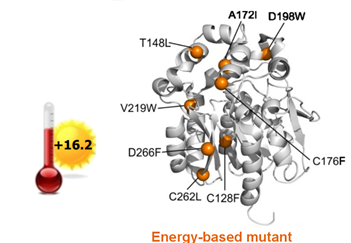 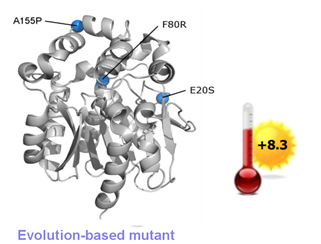 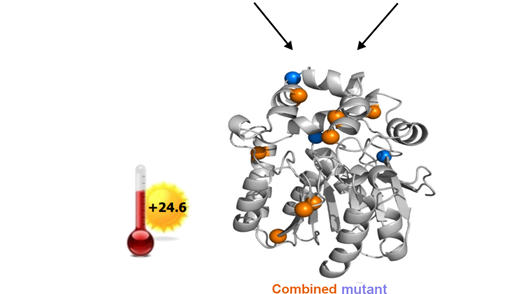 13/18
Web server - input
14/18
Web server - settings
15/18
Web server - results
16/18
Web server - results
17/18
Summary
Automated design of stable multiple-point mutants
Energy & evolution based approaches
Antagonistic effect prediction
Easy-to-use interface
Web server available at:

  https://loschmidt.chemi.muni.cz/fireprot/
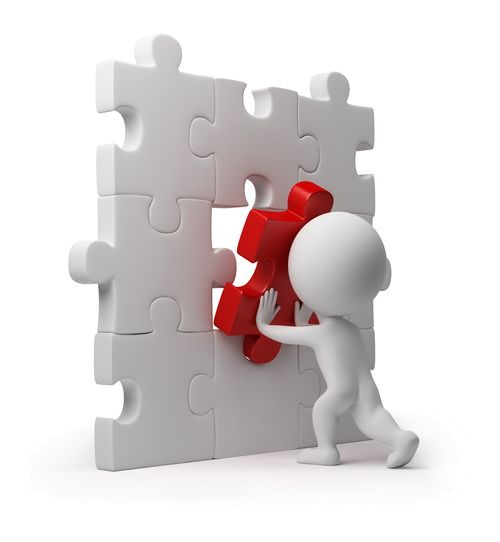 18/18
Musil, M., et al., 2017: FireProt: Web Server for Automated Design of Thermostable Proteins, Nucleic Acids Research, 45(W1).
Acknowledgement
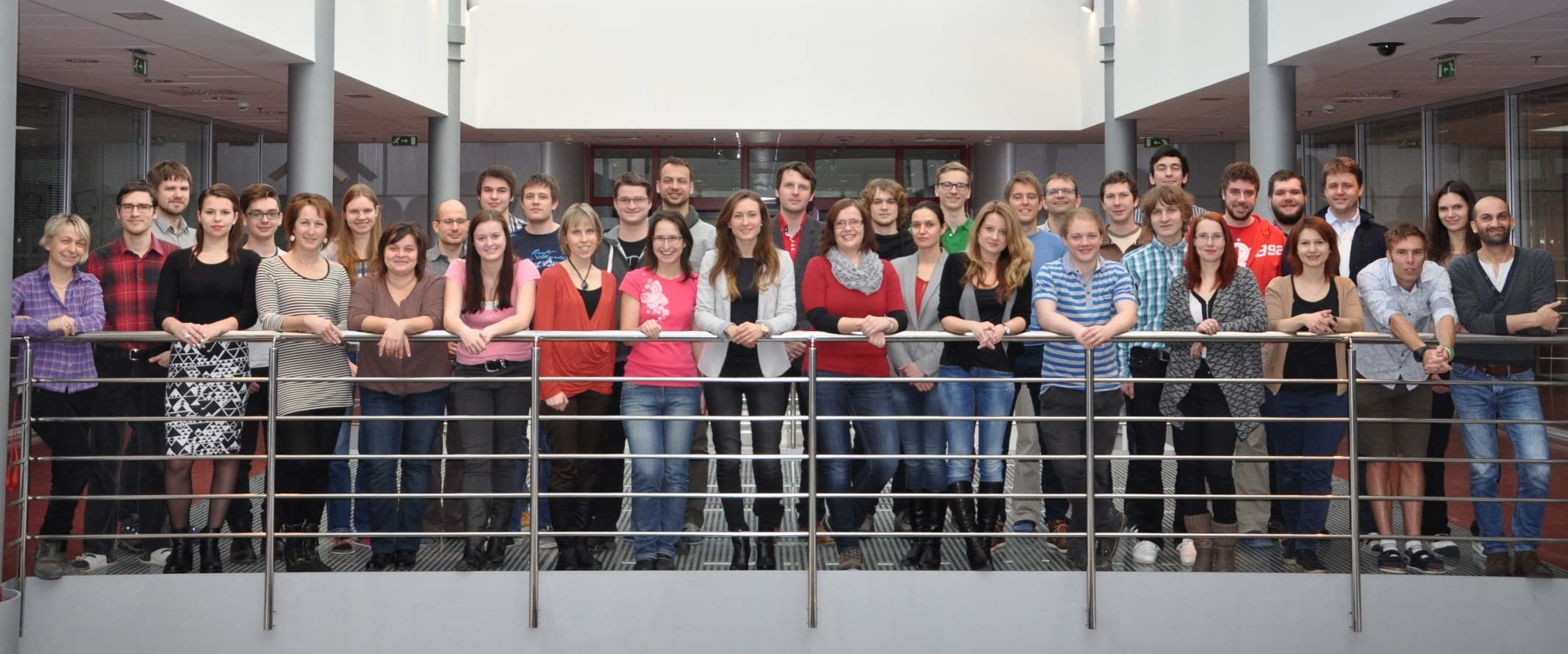 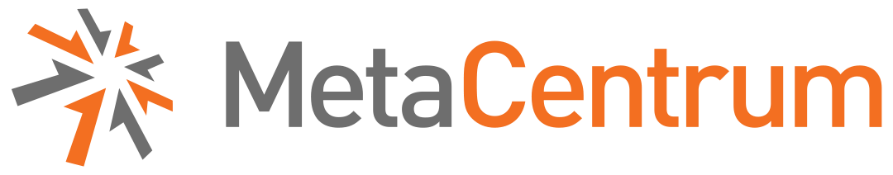 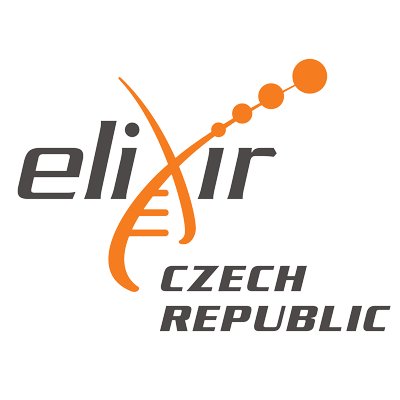 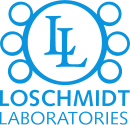 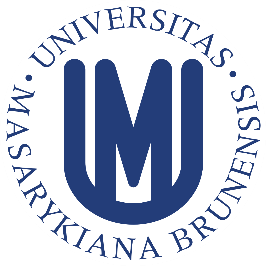 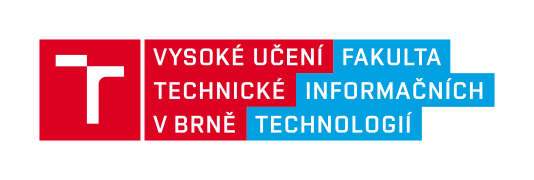